Figure 4. Cytoarchitectonic distinctions between OSVZ and ISVZ of the cortical proliferative domains on E88 marmoset ...
Cereb Cortex, Volume 22, Issue 2, February 2012, Pages 482–492, https://doi.org/10.1093/cercor/bhr312
The content of this slide may be subject to copyright: please see the slide notes for details.
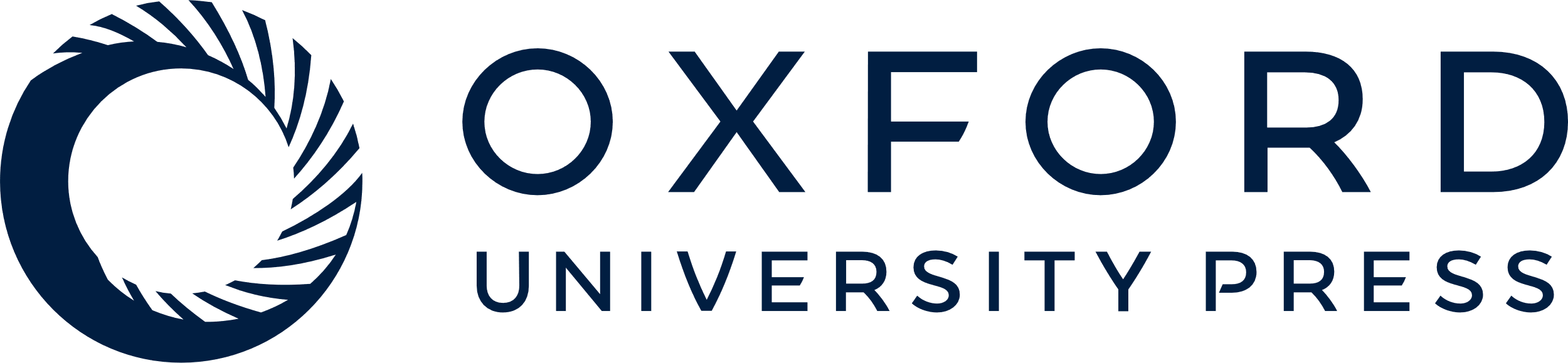 [Speaker Notes: Figure 4. Cytoarchitectonic distinctions between OSVZ and ISVZ of the cortical proliferative domains on E88 marmoset embryos. (A–C) Coronal sections of the forebrain stained with DAPI, from rostral to caudal. Dashed rectangles indicate the cortical level where the pictures were taken. (D) Cortical layering at midneurogenesis. Ki67 (E), pH3 (F), and pVim (G) immunostaining revealed proliferative domains. The 3 of them presented 4 distinguishable domains of cellular division, a deep one in the surface VZ and above it a secondary (SVZ) subdivided into superficial (OSVZ) and deeper (ISVZ) layers split by a more prominent fiber layer (IFL). Inset in G shows a presumptive oRG in which basal process is pointed by a white arrow. (H) Sox2 immunostaining revealed a strong labeling of densely packed progenitors at the VZ and equally distributed labeling along the different SVZ layers. (I) Tbr2 immunostaining presented a majority of immunoreactive cells at the SVZ and only some exception progenitors at the VZ. (J) and (K) Graphs presenting the percentage of Sox2 and Tbr2 positive cells in each proliferative domain. At E88, Sox2 progenitors were widely distributed along the proliferative domains. On the other hand, almost all of the Tbr2 cells appeared at the SVZ, with a 77% of cells in the ISVZ/OSVZ. (L) Division planes of mitotic cells in the different cortical germinal zones of the E88 marmoset. In the VZ division planes are as at E60: either vertical or perpendicular (n = 5 and 8, respectively). However, in the OSVZ, division planes are mostly oblique (30–60, n = 16). (M) Double labeling with Sox2 (green) and pVim (red) at the 4 proliferative domains. (N) Double labeling with Tbr2 (green) and pH3 (red). (O) Quantification of pVim progenitors expressing Sox2 at E88. (P) Graph presenting the percentage of progenitors expressing Tbr2 in each proliferative domain. CC: cerebral cortex; GE: ganglionic eminence; HT: hypothalamus; MZ: marginal zone; OC: olfactory cortex; SP: subplate; TH: thalamus. Asterisks indicate P values (one tailed Student's t-test). Scale bars: (A–C) 1 mm; (E–I), (M), and (O) 100 μm.


Unless provided in the caption above, the following copyright applies to the content of this slide: © The Author 2011. Published by Oxford University Press. All rights reserved. For permissions, please e-mail: journals.permissions@oup.com]